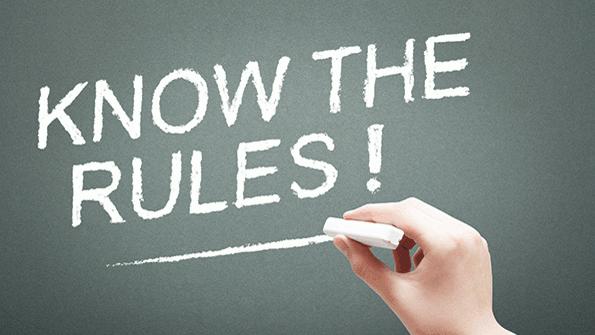 CLASSROOM RULES/POLICY
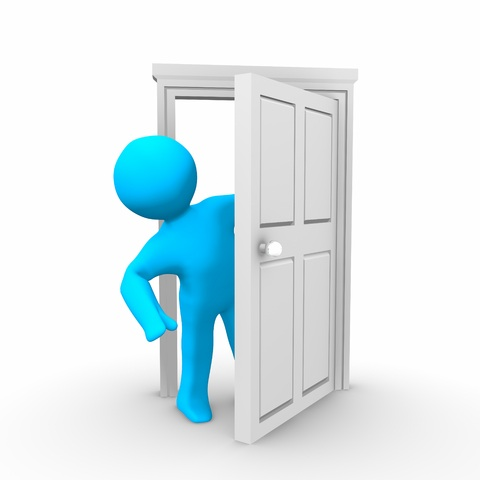 Arrival Time
Students must come on time. 
After fifteen minutes of late arrival, the student will be marked absent.
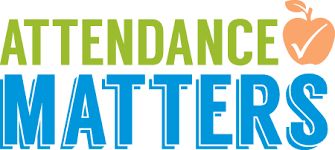 Students are expected to have perfect attendance – attend all sessions.
However, 85 % of minimum attendance is strictly required before a student can sit for the Final Exam.
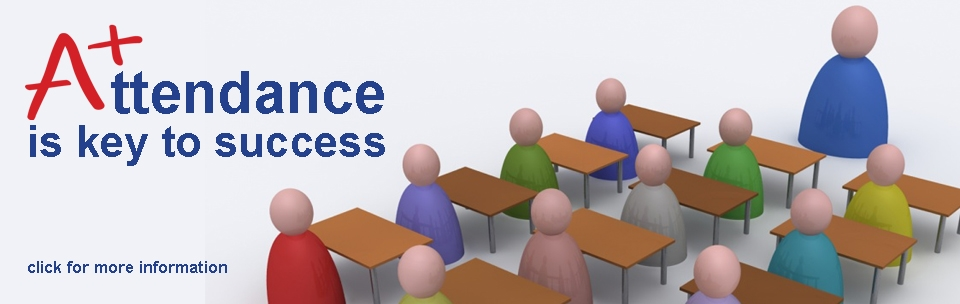 Absence
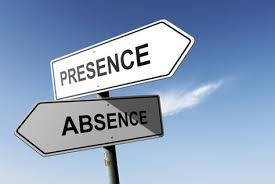 Emergencies (Illness, hospitalization, death in the family)
University assignments
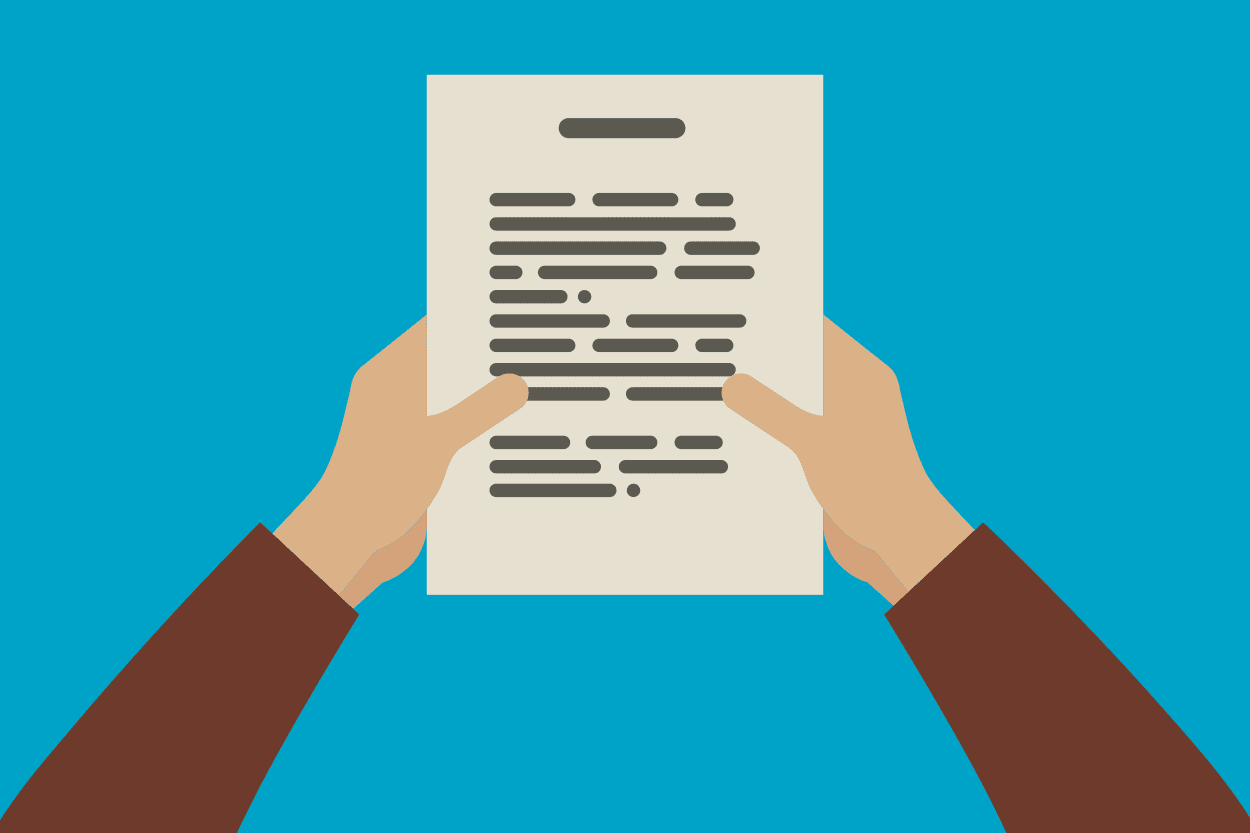 Submit
Attestation letter
Special Assignments
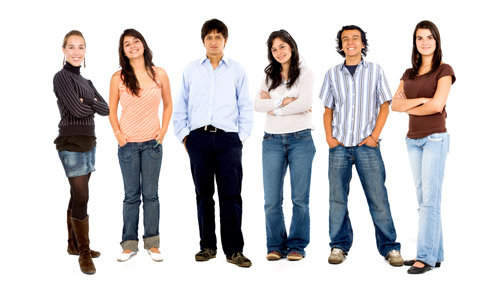 Dress code
Proper clothing 
No sandals
Remedial and Make-up Exams
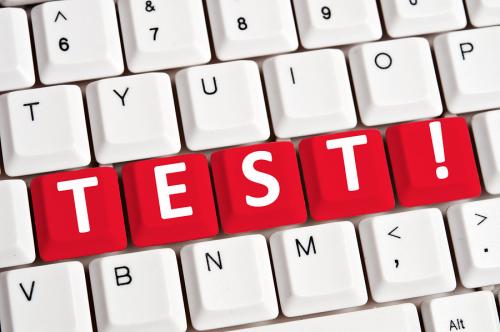 Minimum 85% attendance
Failing Grade – Remedial
Passing grade (C-)
Official letter
Cheating and Plagiarism
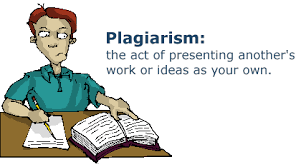 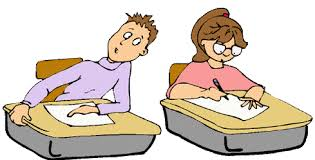 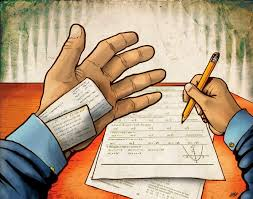 Students who engage in cheating and plagiarism during exams, in performing their assignments or in signing class attendance list, will be declared “fail” with an F mark and may not sit for remedial exams.
Electronic Devices
Electronic devices should only be used to support English language learning.
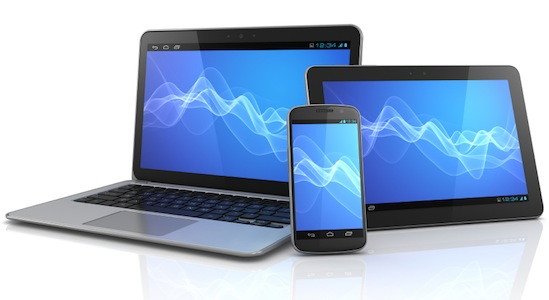 Class Participation
Students are expected to actively participate in all activities in class and on-line.
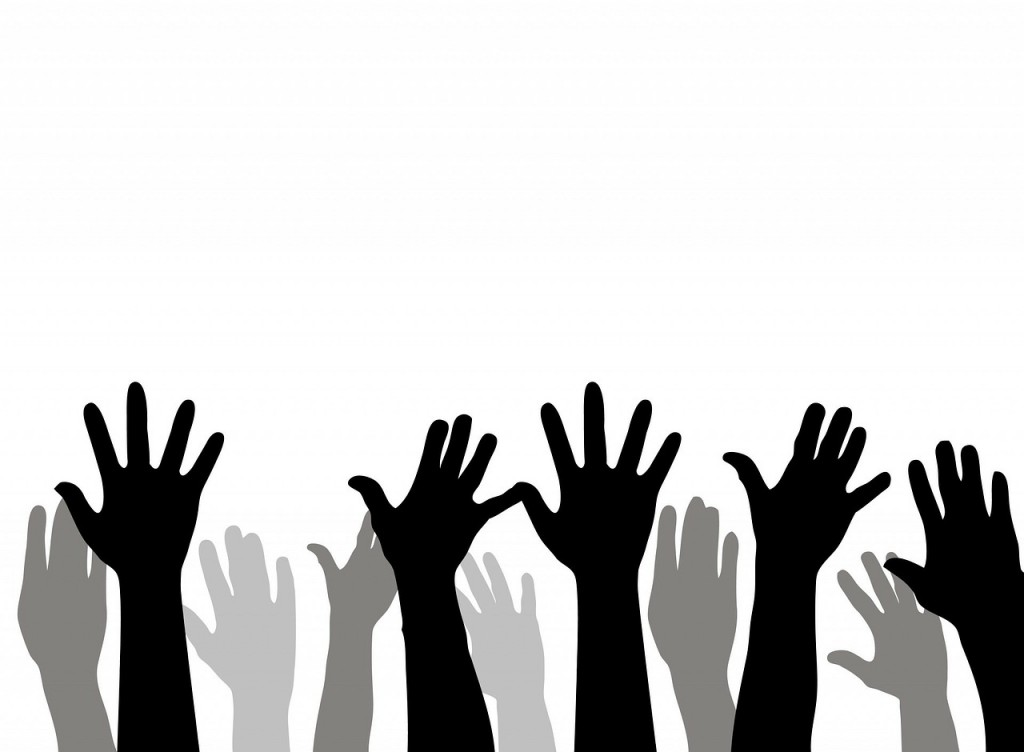 Assignments
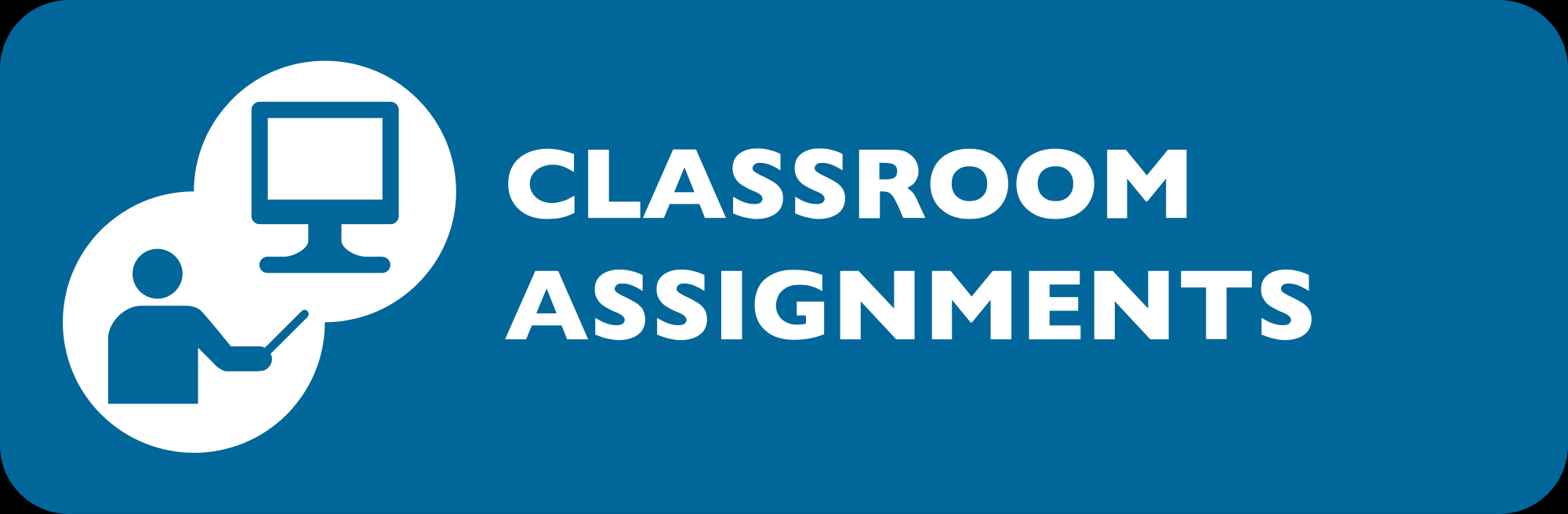 Please submit assignments early or on-time.
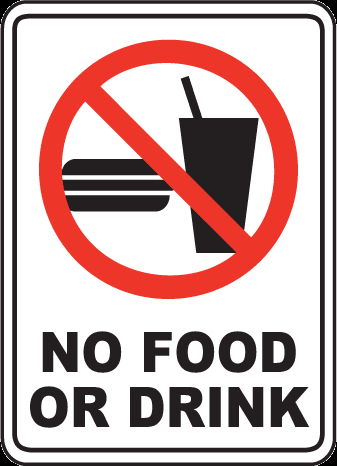